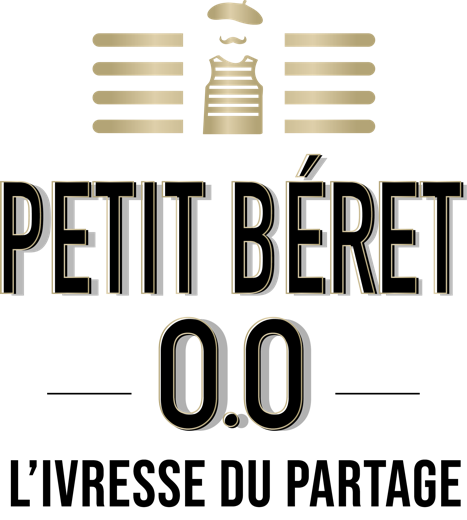 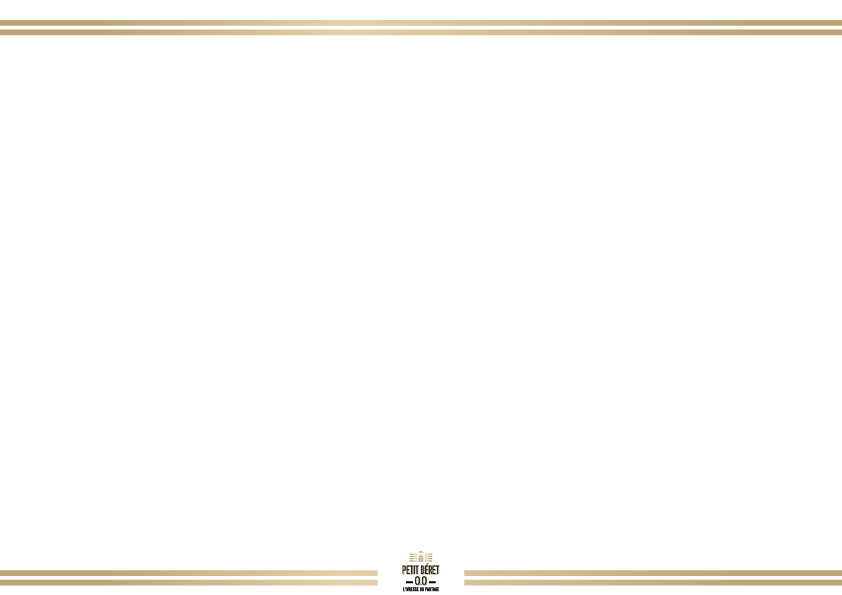 1
HISTOIRE DU PETIT BERET
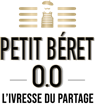 L’HISTOIRE
Aujourd’hui
Lancement de la gamme de
spiritueux
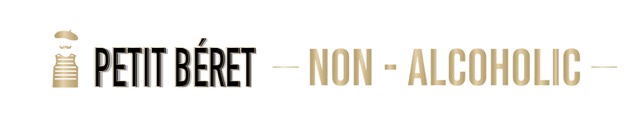 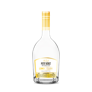 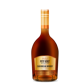 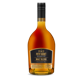 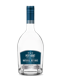 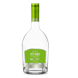 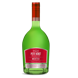 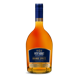 2015
2022
Création de la société 
Petit Béret
Lancement de la gamme 
Virgin
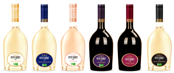 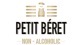 2016
2018
2020
2021
1ère commercialisation
5 employés – 600k€
French Tech
9 employés – 1,9M€
Partenariat ITM
11 employés – 2,4M€
Lancement de la bière
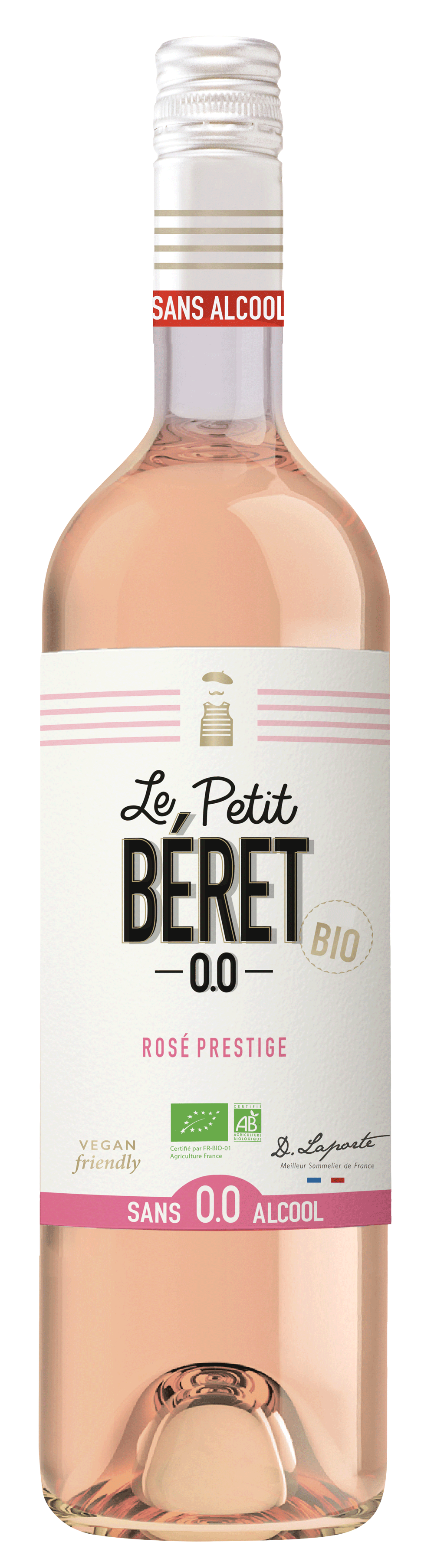 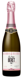 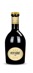 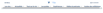 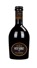 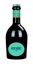 2012
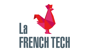 Présent dans 45 pays 
1 M visiteurs sur le site internet 
+300% on line CA
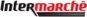 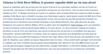 Recherche & Dev.
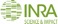 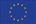 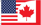 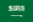 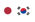 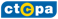 DES ASSOCIÉS 
IMPLIQUÉS ET COMPLÉMENTAIRES
Betty 
CARME
Fathi 
BENNI
&
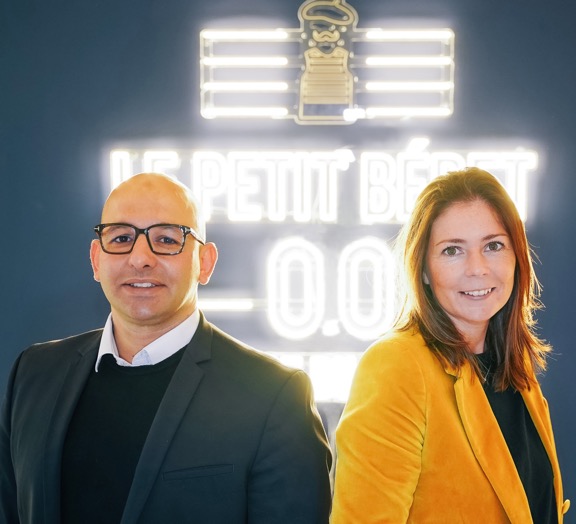 STRATEGIE
Un duo dans la vie comme au travail.

Fathi BENNI 
Après plus de 15 ans chez Mondelez International (Kraft Food), le jeune entrepreneur a décidé de se lancer dans l’entreprenariat.
N’étant, lui-même, pas consommateur de boissons alcoolisées, il s’est donc mis à la recherche d’une alternative qui pourrait s’apparenter à ce produit emblématique, 
le vin.
Fathi occupe aujourd’hui la fonction de Président. Il donne l’orientation stratégique de l’entreprise.

Betty CARME
Après 16 ans d’ancienneté au sein du groupe L’Oréal sur des postes d’encadrement, elle intègre Petit Béret pour apporter une dimension prémium à la marque, structurer la mise en place opérationnelle et définir la stratégie de formation.
DES ASSOCIÉS 
IMPLIQUÉS ET COMPLÉMENTAIRES
Dominique LAPORTE
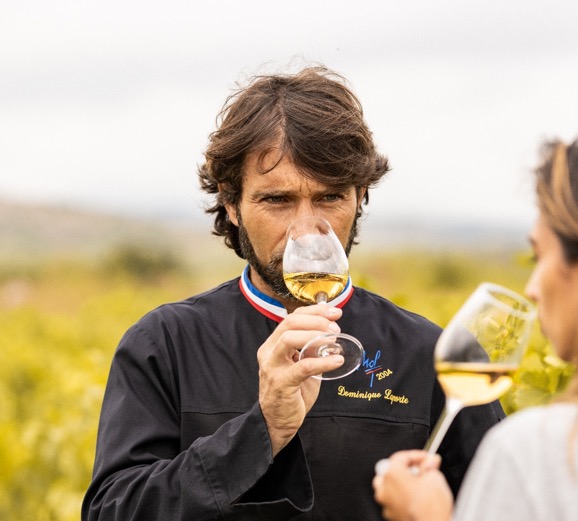 EXPERTISE
Élu Meilleur Sommelier de France et Meilleur Ouvrier de France en sommellerie en 2004, Dominique Laporte est une référence mondiale dans le milieu de la sommellerie et de l’œnologie. Il a été sommelier de palaces tels que l’Hôtel Meurice à Paris ou encore, le Connaught and le Great Eastern Hotel à Londres avec Gordon Ramsay. 

Dominique réalise l’ensemble des assemblages et recettes des boissons Petit Béret. 
Son exigence et son expertise permet à la marque d’avoir toujours une longueur d’avance, avec des produits gustativement de qualité. 
En parallèle, il développe les accords mets et vins sans alcool qui seront ensuite utilisés dans les plus grands restaurants étoilés.
UNE ENTREPRISE 
             RECONNUE
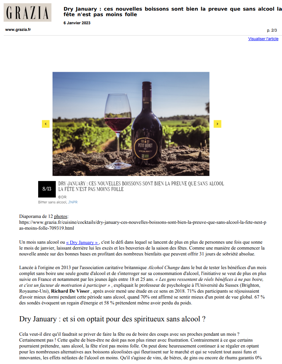 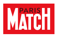 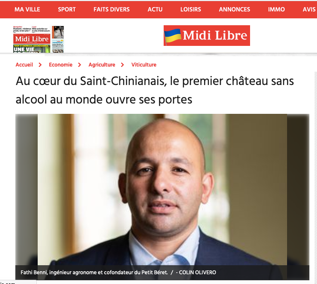 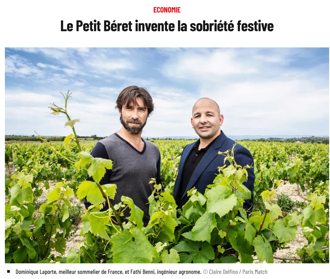 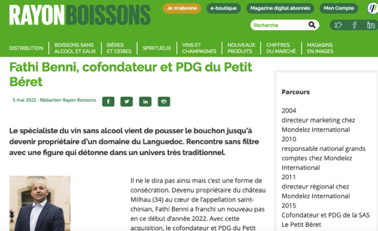 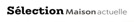 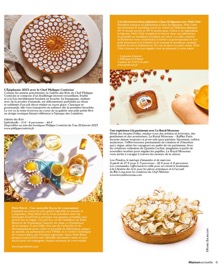 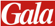 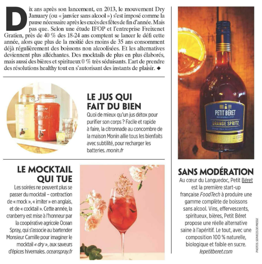 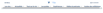 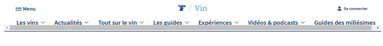 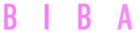 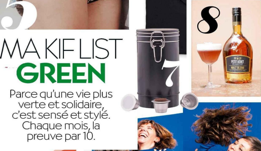 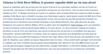 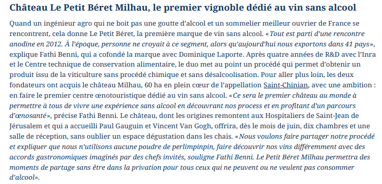 A LA TABLE DES 
PLUS BEAUX ETABLISSEMENTS
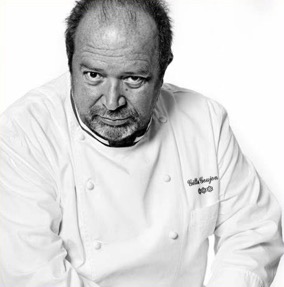 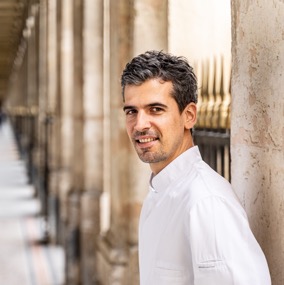 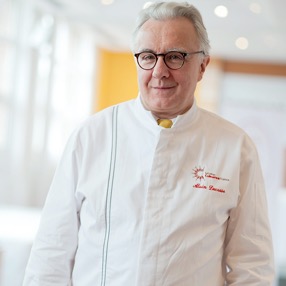 Philip CHRONOPOULOS
Gilles GOUJON
Alain DUCAS
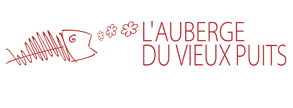 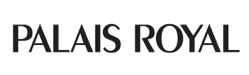 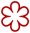 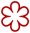 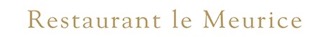 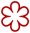 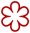 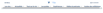 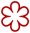 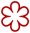 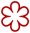 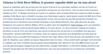 En 2020, Dominique crée le 1er accord mets et sans alcool de l’histoire de la gastronomie avec Gilles Goujon dont l’établissement, 3 étoiles au Guide Michelin, est élu meilleur restaurant au monde. Petit Béret collabore désormais avec de nombreux chefs étoilés Michelin aux quatre coins du monde, des Etats Unis au Moyen Orient en passant par l’Asie et bien entendu l’Europe.
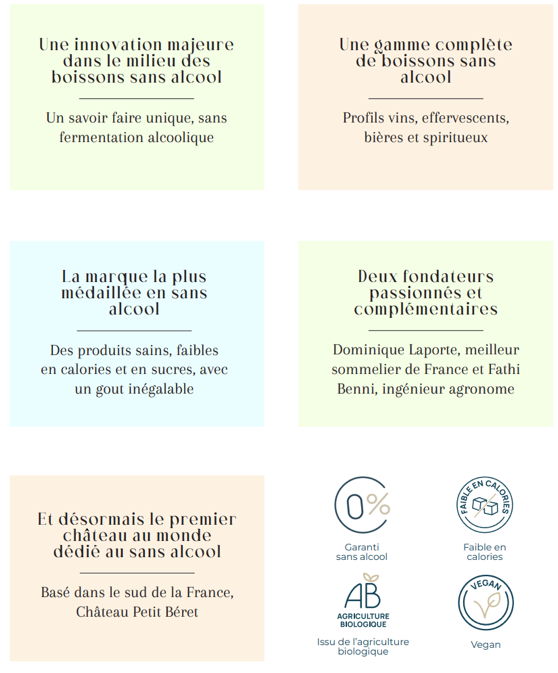 UNE ENTREPRISE
UNIQUE
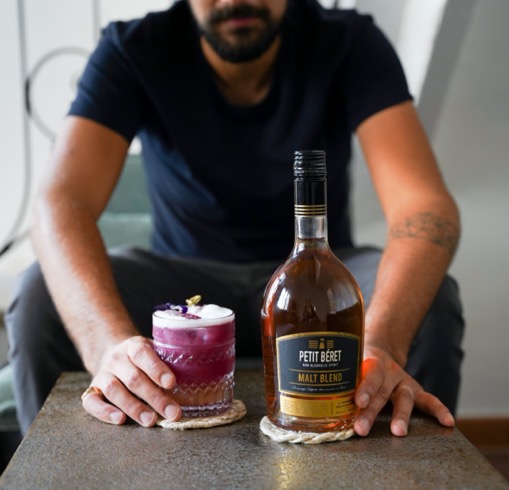 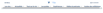 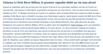 notre positionnement
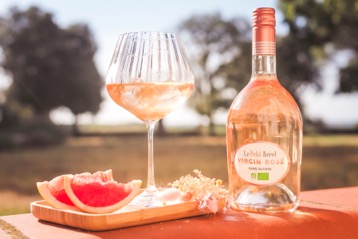 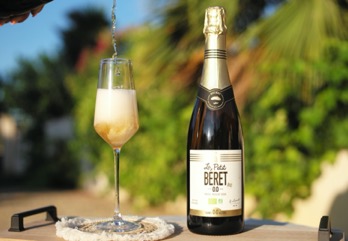 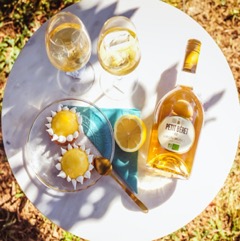 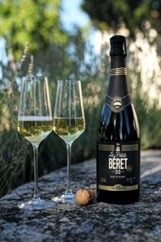 LEGER
PLAISIR
PREMIUM
BIEN ETRE
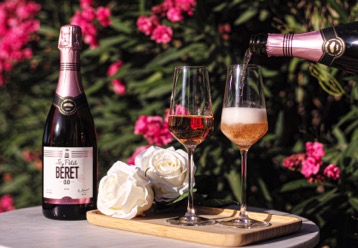 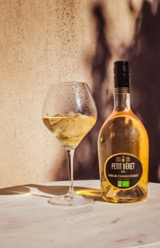 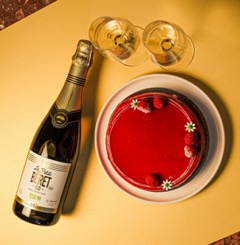 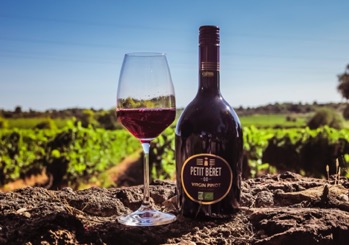 FRAIS
GOURMANDISE
FESTIF
PARTAGE
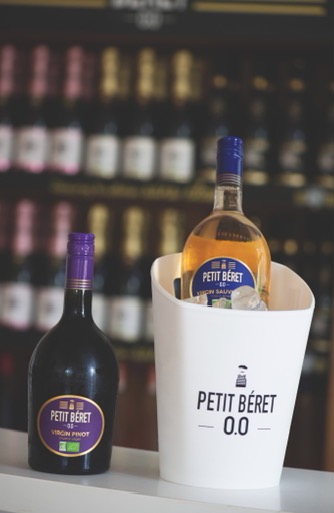 NOS CONSOMMATEURS
PROFIL abstèmes
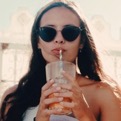 insight
L’EXCLUSION
Je ne bois pas d’alcool pour 
maintenir / préserver ma santé
PROFIL BODY / HEALTHY
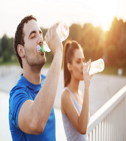 insight
LA PRIVATION
Je réduis ma consommation alcool
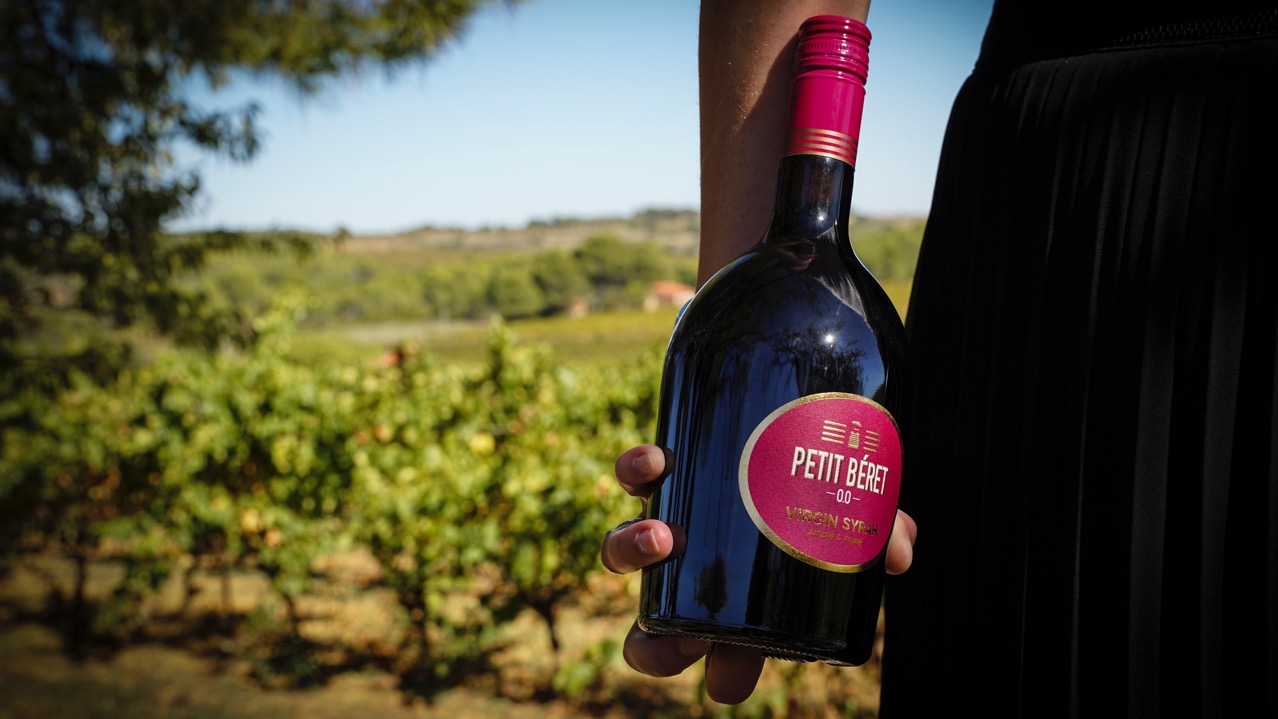 PREMIUM SANS ALCOOL
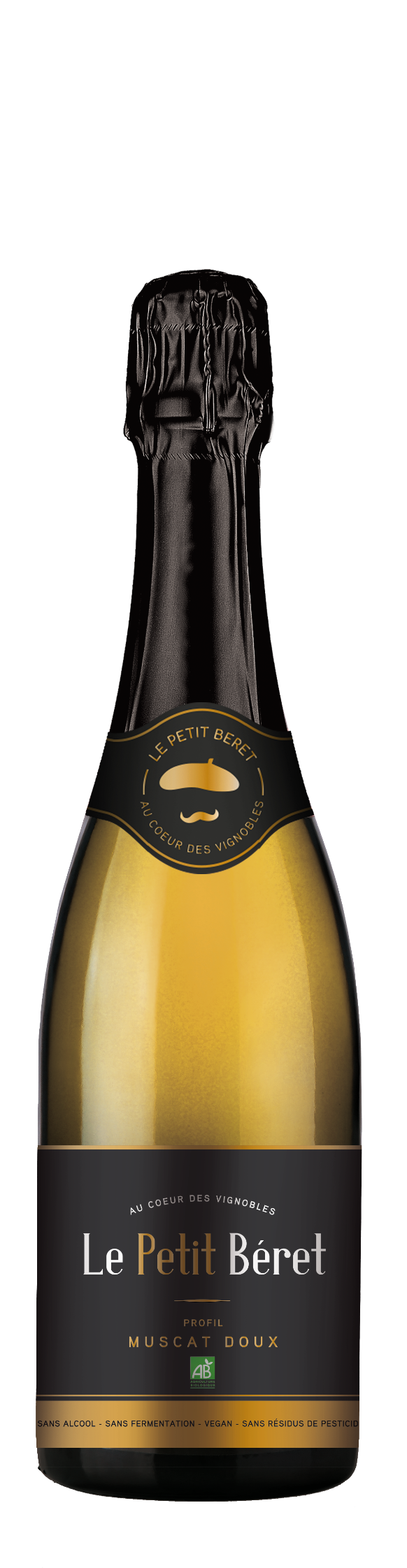 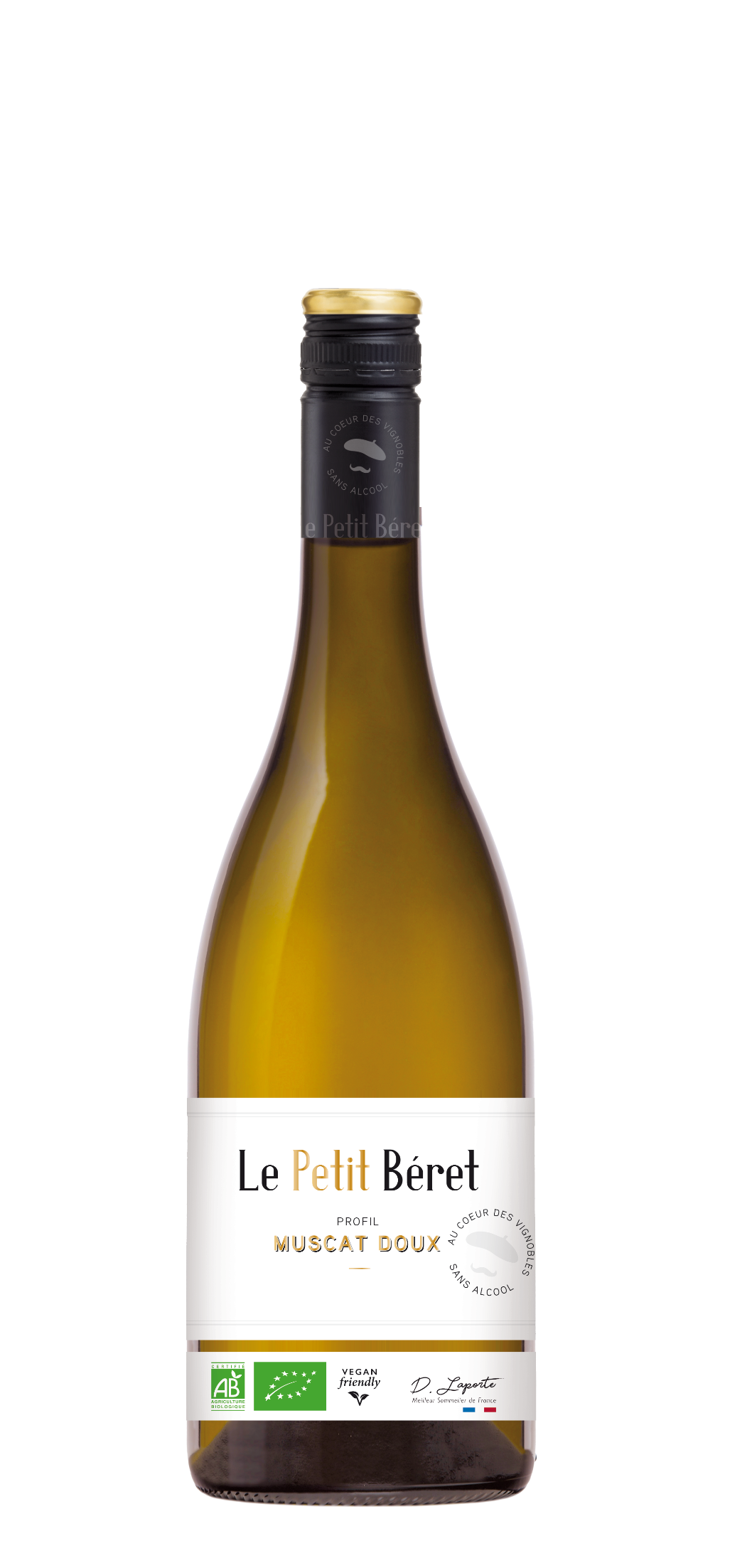 profil vins				          	                  effervescents
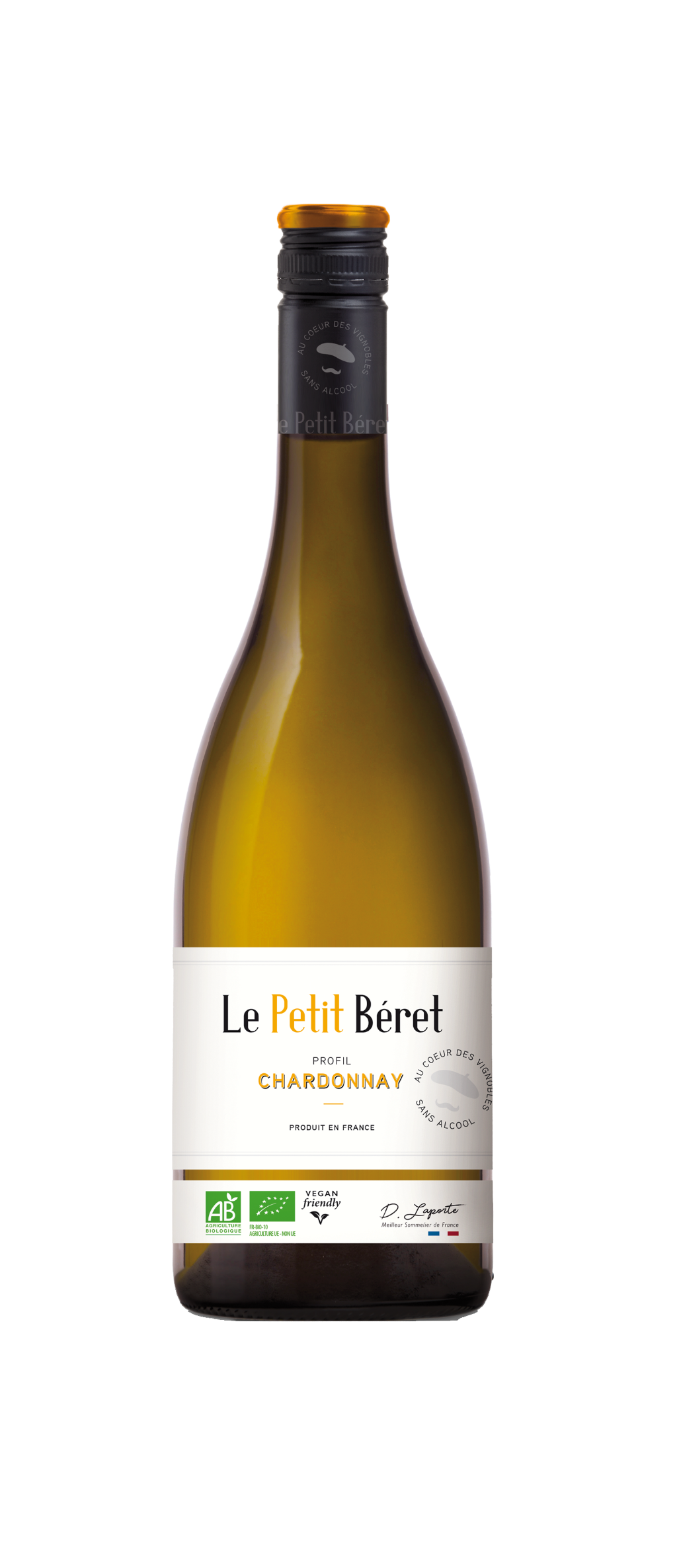 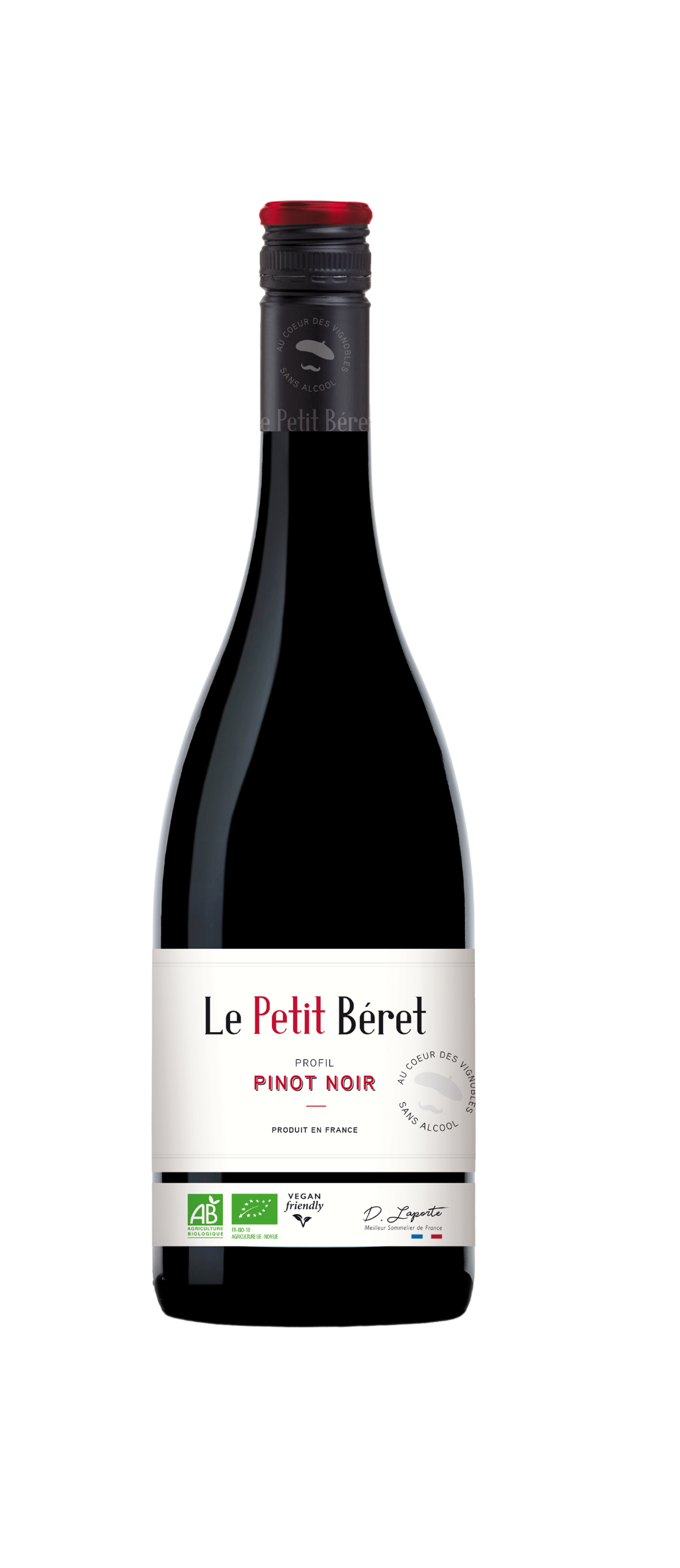 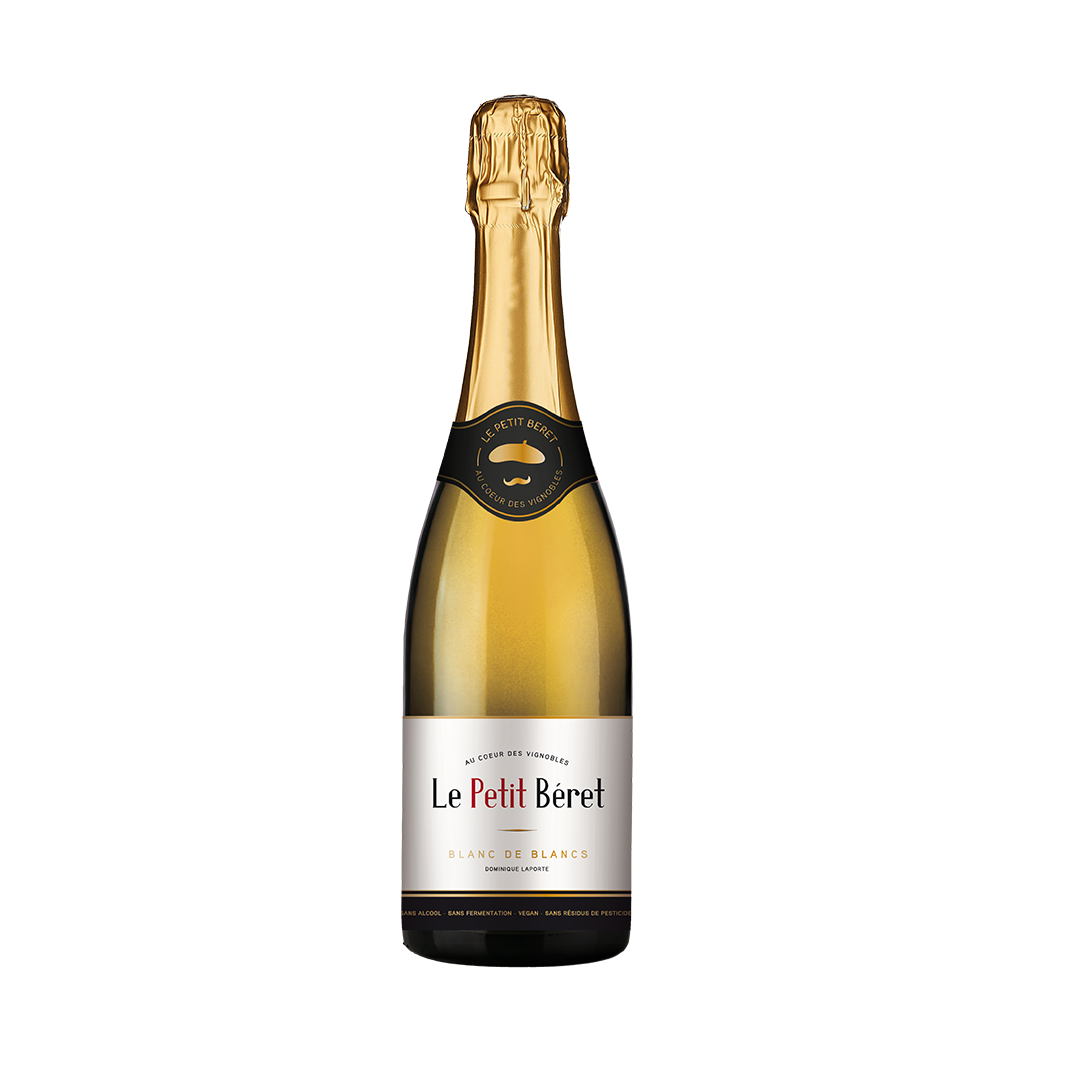 CLASSIC
UNE OFFRE COMPLETE
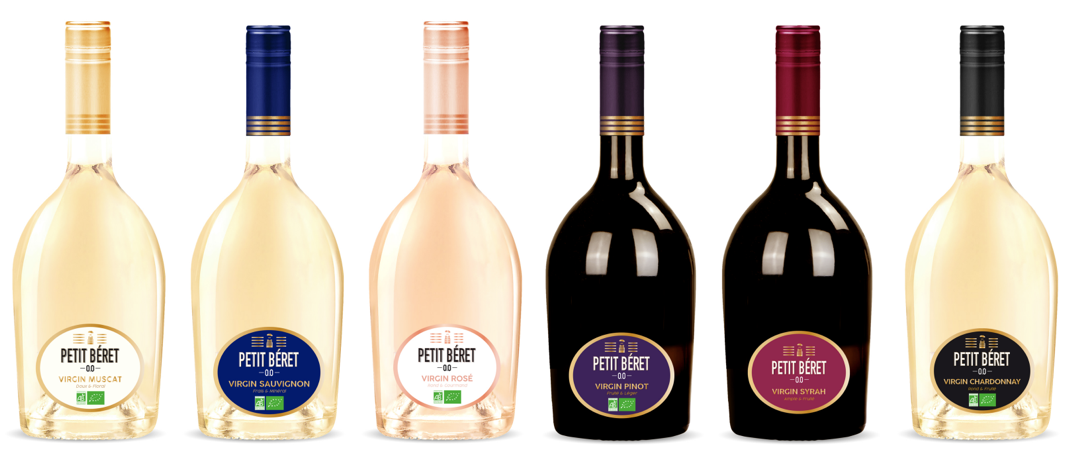 PREMIUM
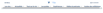 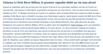 UNE OFFRE COMPLETE
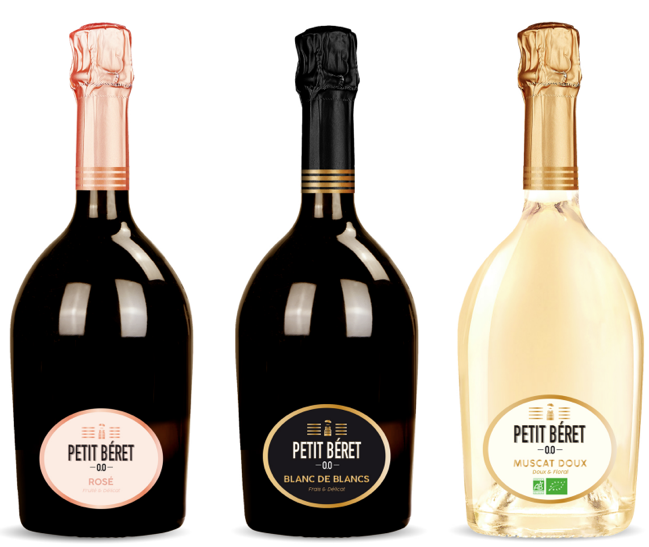 EFFERVESCENTS
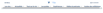 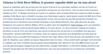 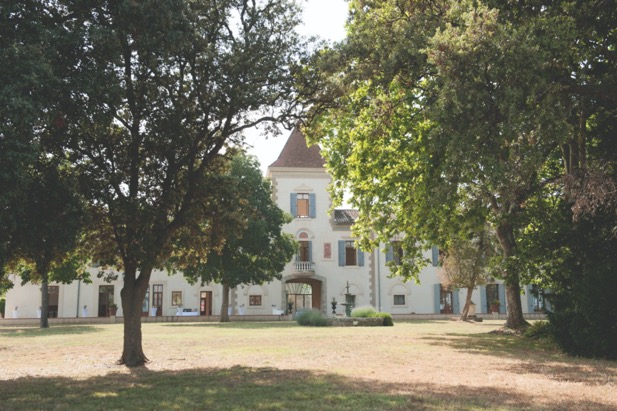 Le 1er château au monde 
dédié au sans alcool
PREMIER CHÂTEAU AU MONDE DIDIE AU SANS ALCOOL
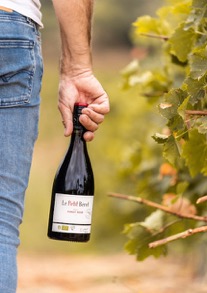 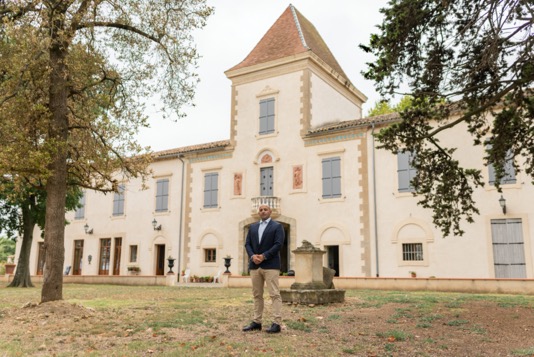 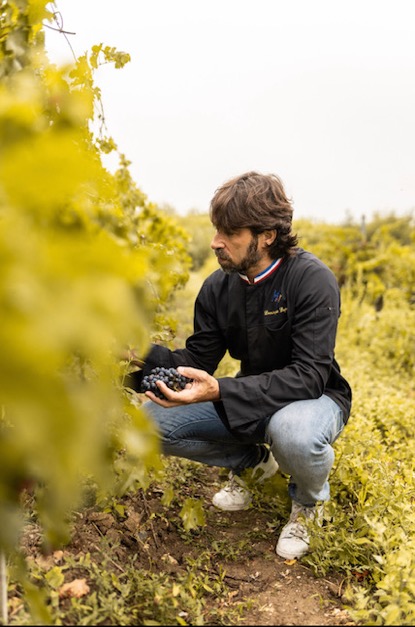 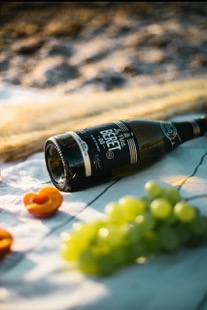 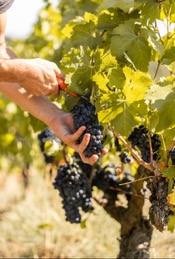 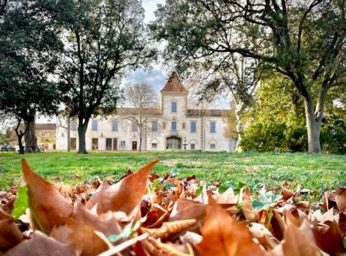 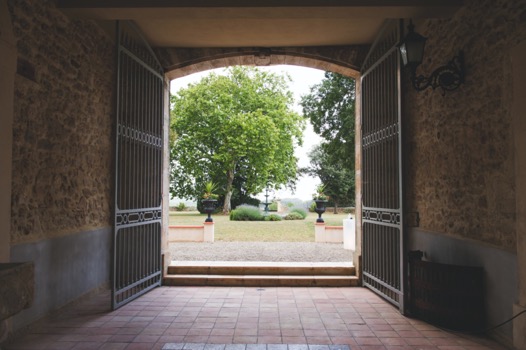 LE CONCEPT
L’ambition de Petit Béret depuis sa création : ouvrir la filière viticole à tous les consommateurs de la planète, même à ceux qui ne consomment pas d’alcool.
Quoi de plus naturel de pousser l’expérience et d’ouvrir les portes de leur savoir faire.
En proposant des parcours Oenotouristiques uniques qui démarreront au cœur de la vigne pour terminer sur des accords mets et sans alcool.
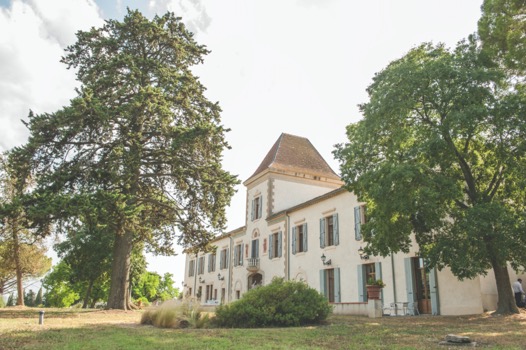 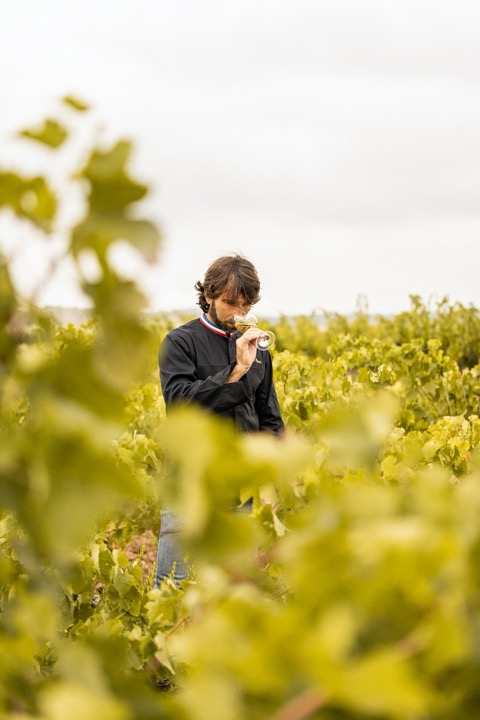 Le sans alcool est une poche de croissance pour les établissements. 
De plus en plus de sommeliers en ont conscience et  proposent à leur carte des accords mets et sans alcool pour répondre à la demande croissante. 

Aucune école de sommellerie n’intègre aujourd’hui dans leur programme de formation, la prise en charge de ces non consommateurs d’alcool.

Petit Béret va accompagner la montée en compétence des sommeliers et mixologues à travers des programmes de formations personnalisés.
Au château ou en visio pour répondre à tous les besoins.
ECOLE DE 
FORMATION
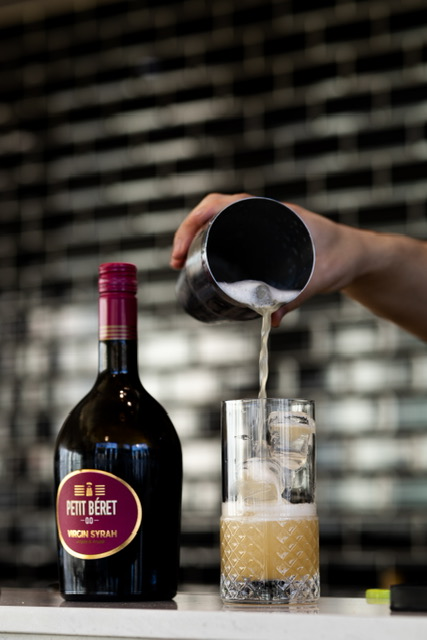 une stratégie chr READY TO GROWTH
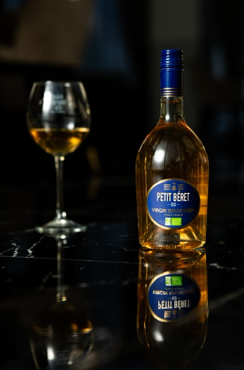 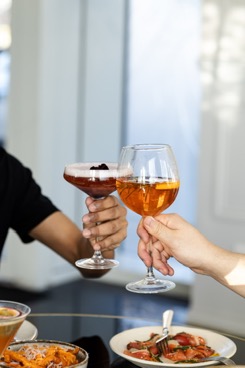 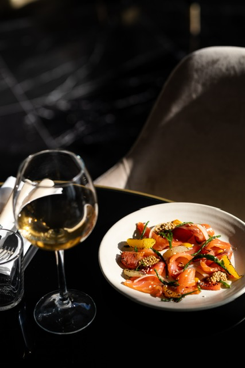 CREATEUR DES 
ACCORDS & METS
+ 40 CREATIONS 
DE MOCKTAILS
APPROCHE UNIQUE
DE RECRUTEMENT
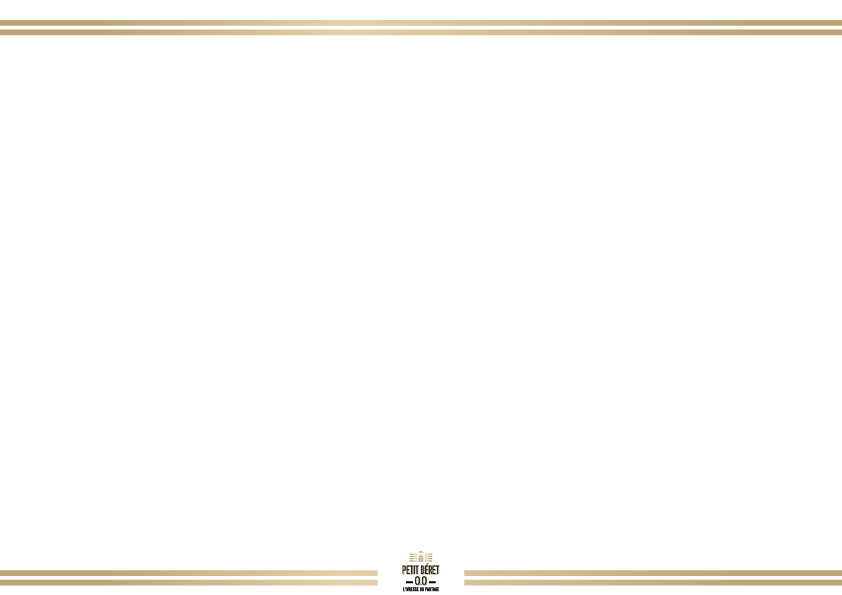 2
le marche
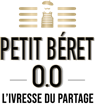 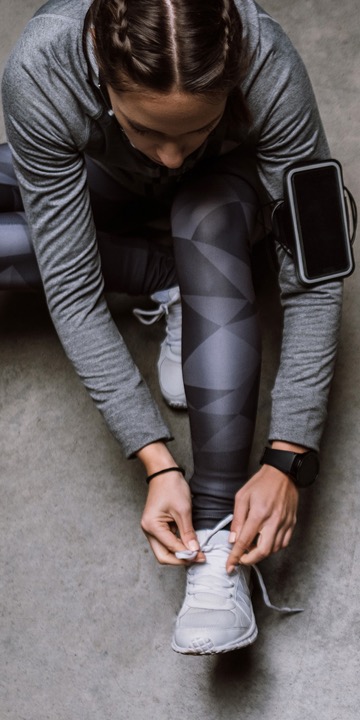 La santé plus que jamais au coeur des préoccupations
Au détriment des enjeux écologiques, toujours bien présents toutefois
Top 10 des résolutions les plus
21
Source : Nielsen Panel Views - % de foyers parmi les 9 932 répondants online du 11 au 22/12/2020
Tournée Minérale
16%
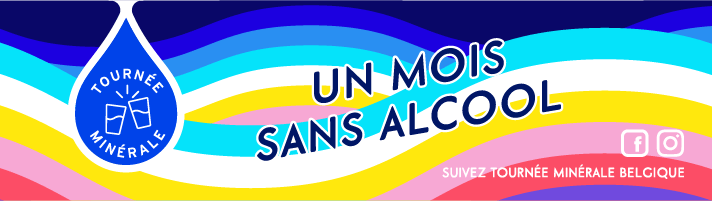 1.500.000en 202316% de la population adulte
2,5%
240.000 en 2017
Les raisons de faire la Tournée Minérale
Pour la detox post fêtes de fin d’année
1
Concerne 16% de la population1.500.000 de belges en 2023
8/10 tiennent le coup durant février.☝  Grande majorité évitent les tentations comme aller au restaurant.
Pour économiser de l’argent
2
Pour évaluer leur dépendance à l’alcool
3
Pour perdre du poids
4
Pour mieux dormir
5
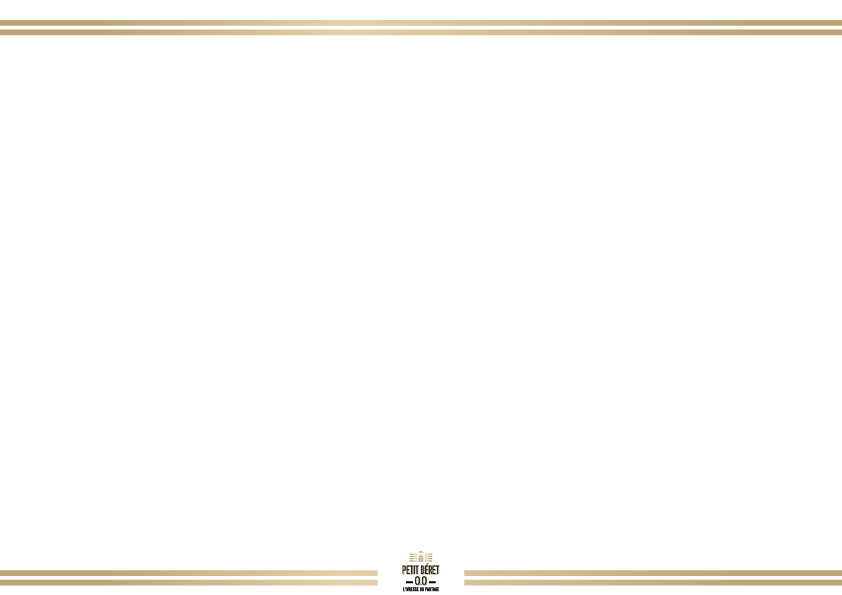 3
UNE COMMUNICATION PUISSANTE
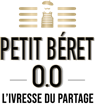 UNE MARQUE INCONTOURNABLE POUR DEVELOPPER LE SEGMENT
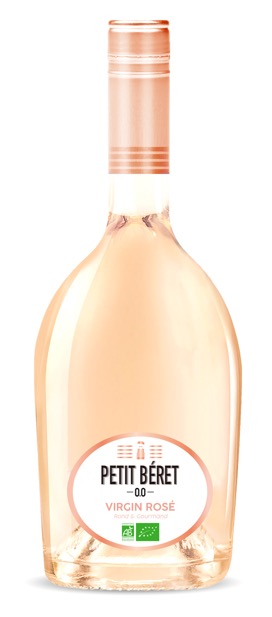 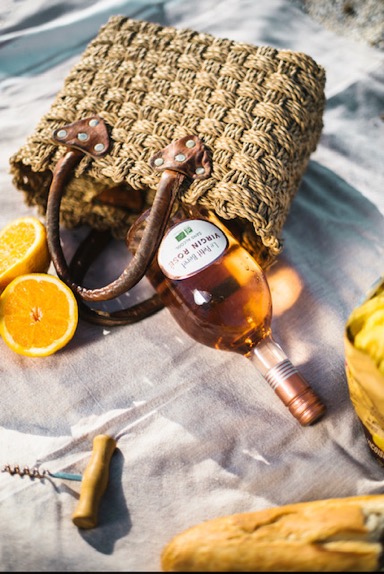 0.0%
VIRGIN ROSE SUMMER CAMPAGNE
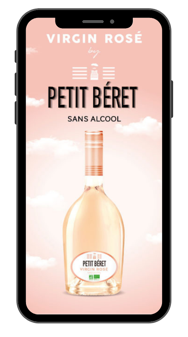 UNE CAMPAGNE CIBLEE
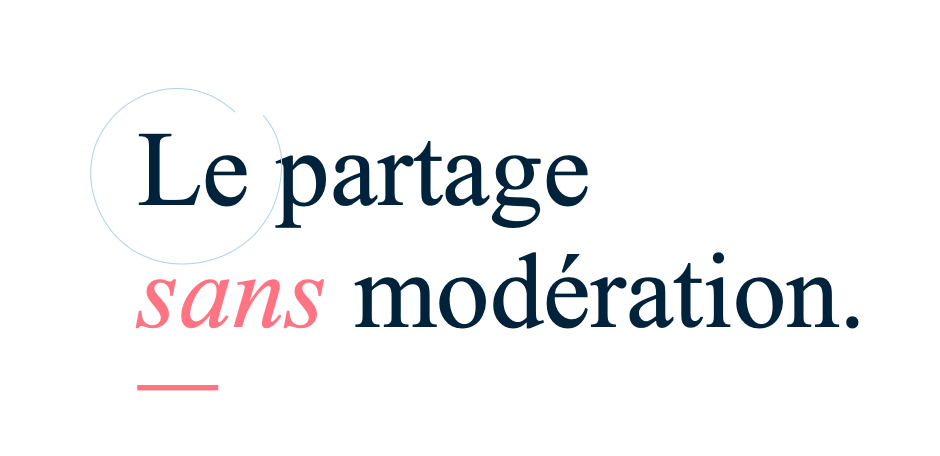 JANVIER 2023
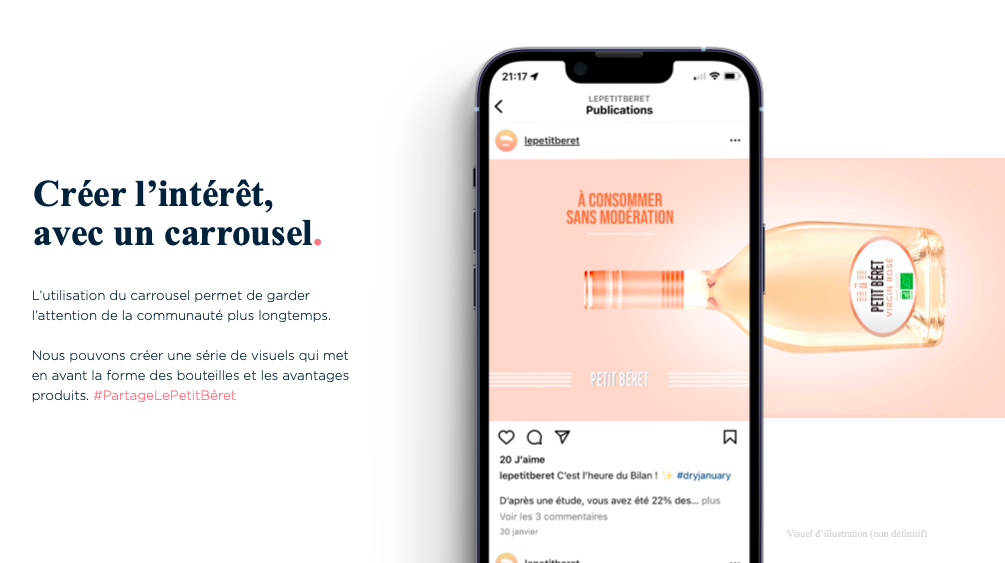 UN PLAN MEDIA PUISSANT
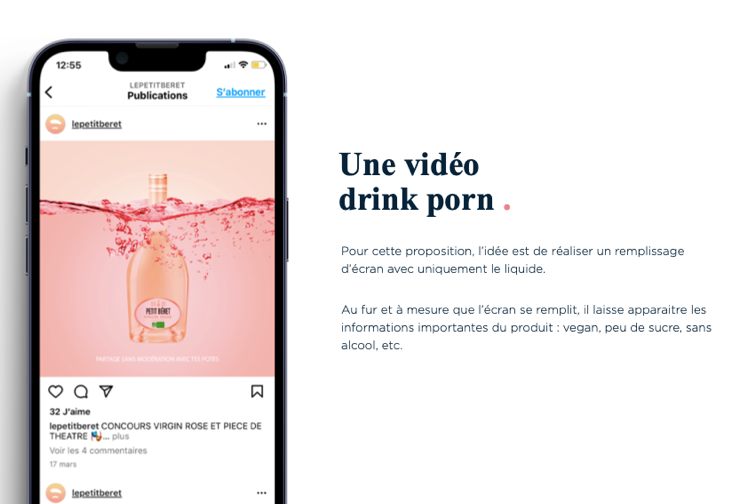 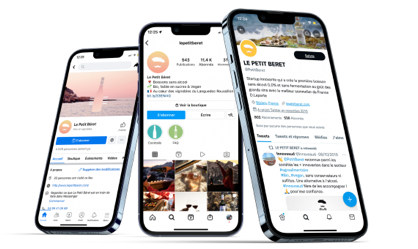 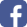 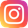 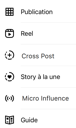 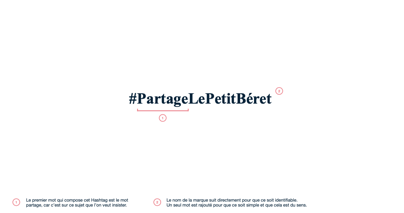 UNE MARQUE ICONIQUE DU SANS ALCOOL
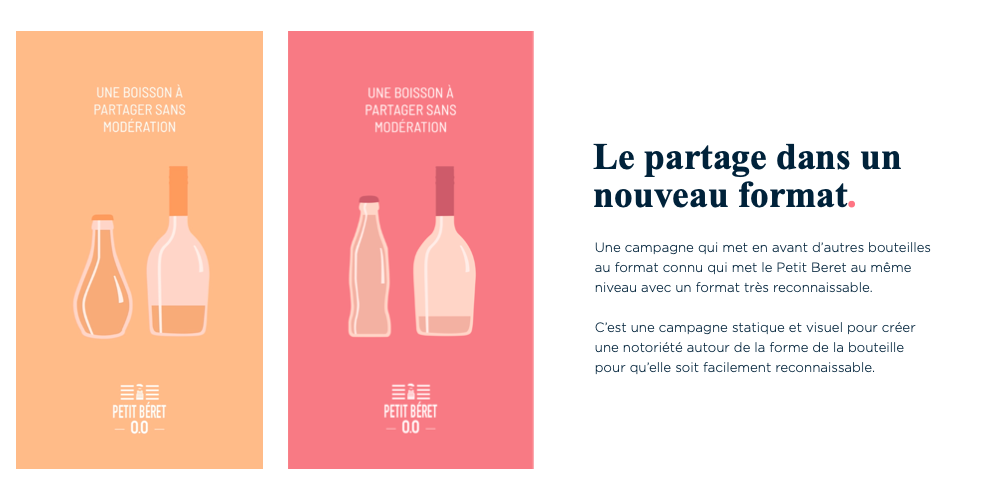 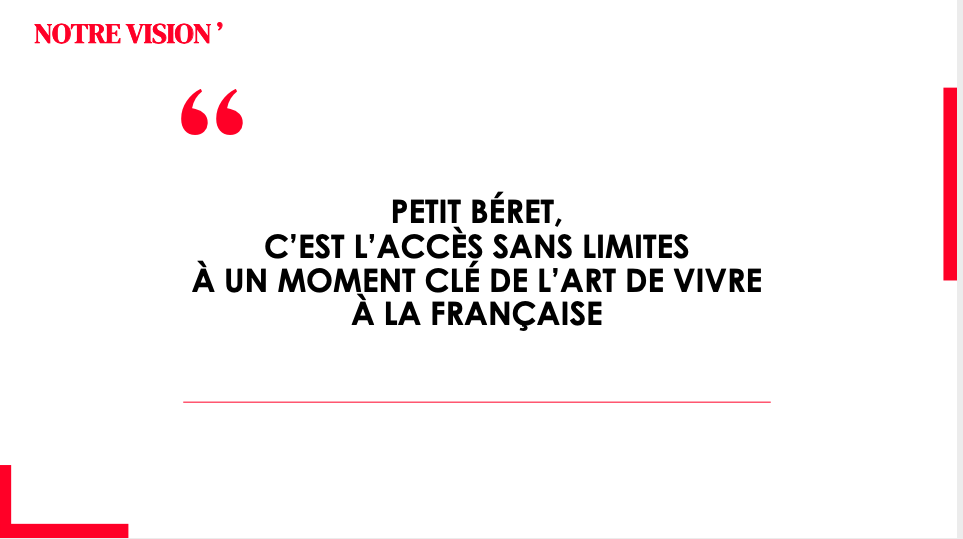